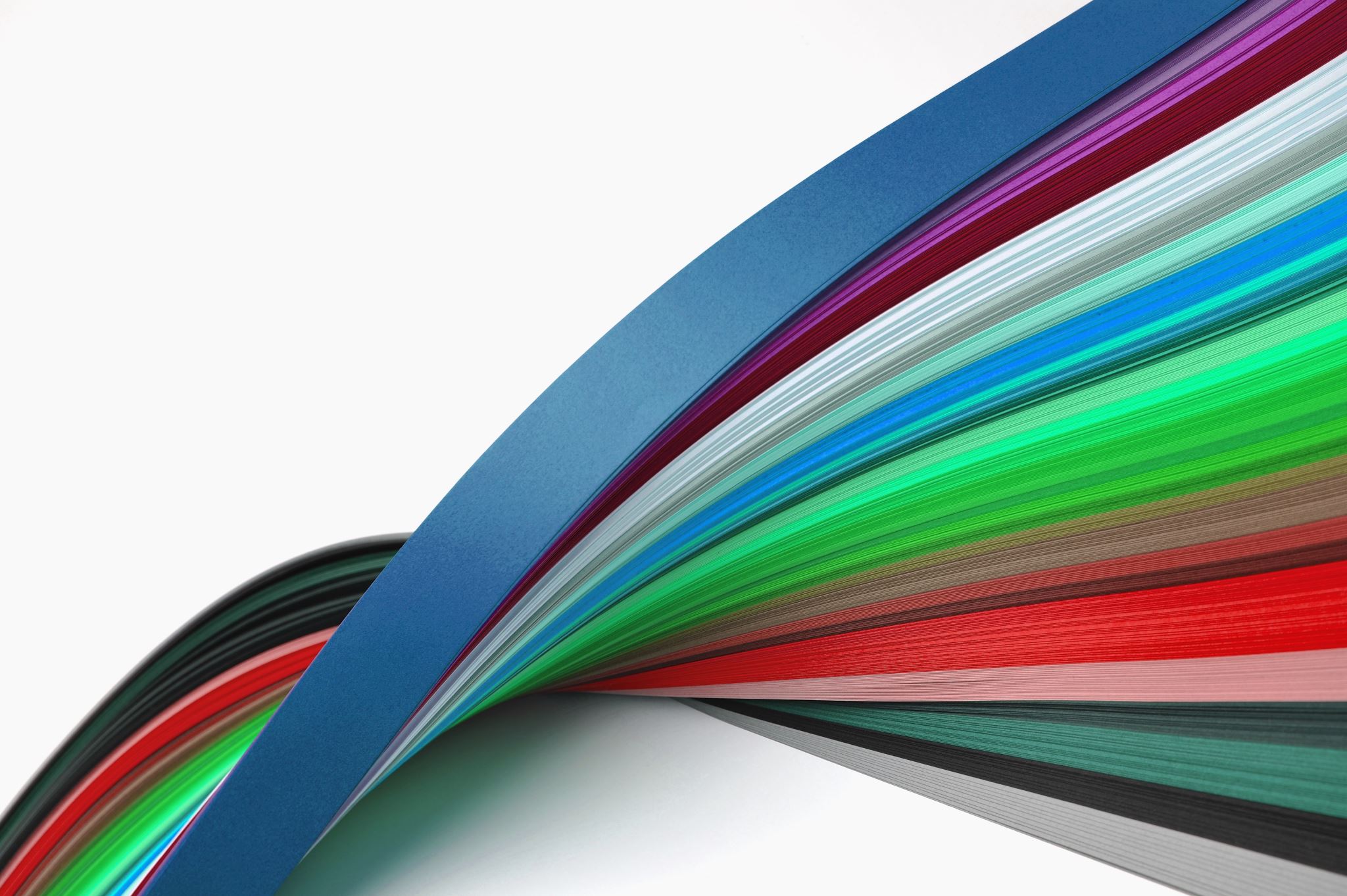 ‘Romeo and Juliet’Pre – Reading Discussions
Ms. Deasy
State to what extent you agree or disagree with the following statements. 
Write at least one sentence defending your position.
1. The punishment for murder should always be death.
2. Teenagers can’t understand what true love really is.
3. Killing someone in revenge for killing a close friend of yours is okay.
4. Good friends should stick together at all times no matter how wrong a friend may be.
5. Parents should make the decisions about their children’s lives.
6. It is possible to fall in love at first sight.
7. Telling lies or hiding the truth is acceptable for the right reasons.
8. Family feuds only affect adults.
9. There are times when arranged marriage is appropriate.
10. I am excited to read my first Shakespeare play.
Why/ Why not?